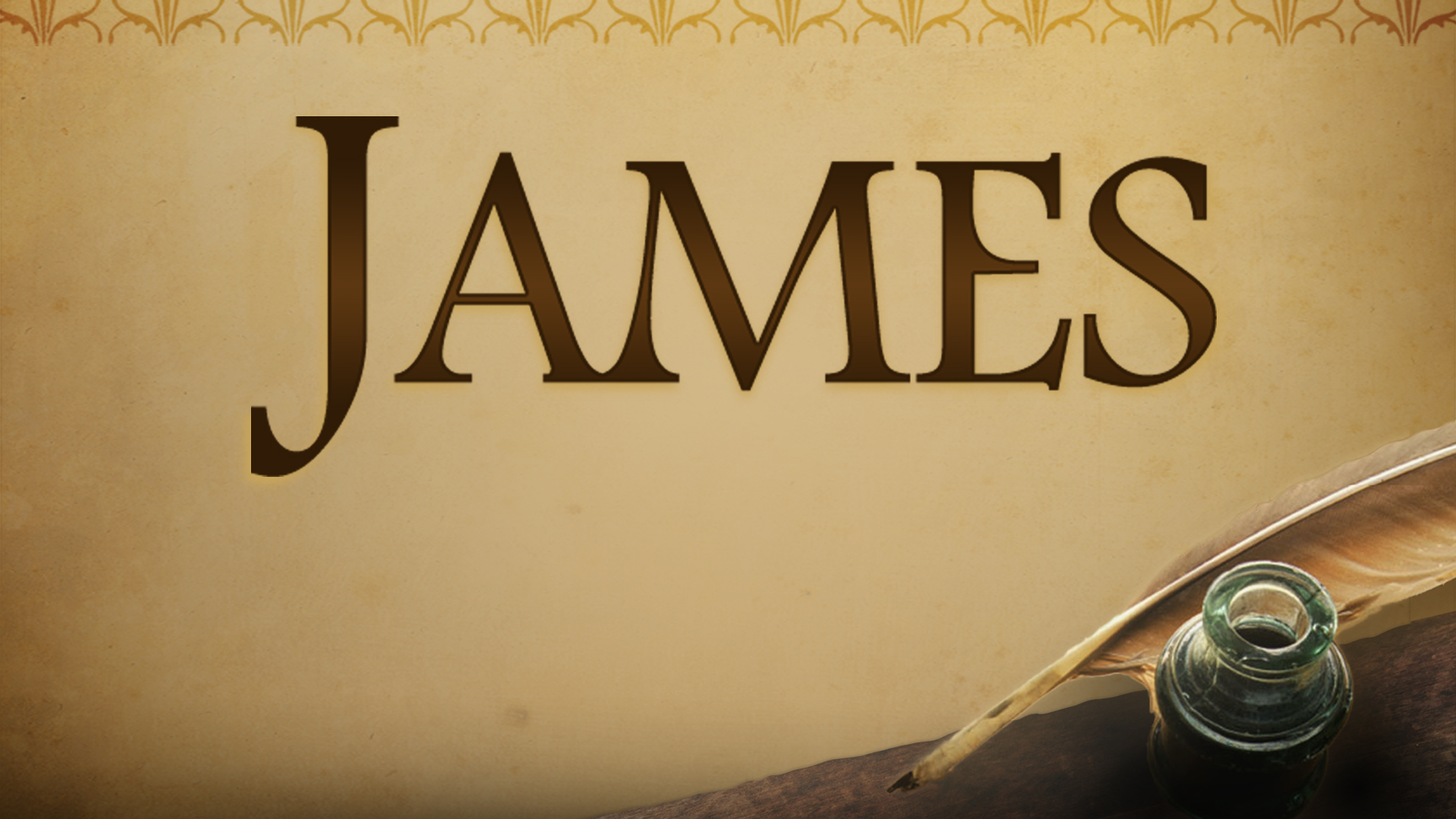 Practical Christian Living
Wholehearted Devotion to Jesus
Lesson Thirteen • James 5:13-20
Larry Brown & Phillip Shumake
Embry Hills church of Christ
July – September 2023
JAMES CHAPTER 5
5:13 Is anyone among you suffering? Let him pray. Is anyone cheerful? Let him sing praise. (14) Is anyone among you sick? Let him call for the elders of the church, and let them pray over him, anointing him with oil in the name of the Lord. (15) And the prayer of faith will save the one who is sick, and the Lord will raise him up. And if he has committed sins, he will be forgiven. (16) Therefore, confess your sins to one another and pray for one another, that you may be healed. The prayer of a righteous person has great power as it is working. (17) Elijah was a man with a nature like ours, and he prayed fervently that it might not rain, and for three years and six months it did not rain on the earth. (18) Then he prayed again, and heaven gave rain, and the earth bore its fruit.(19) My brothers, if anyone among you wanders from the truth and someone brings him back, (20) let him know that whoever brings back a sinner from his wandering will save his soul from death and will cover a multitude of sins.
Share In Possessions (5:1-6)
Consternation from Wealth (5:1)
Corrosion of Wealth (5:2-3)
Condemnation in Wealth (5:4-6)
Share In Patience (5:7-12)
Essence of Patience (5:7-9)
Examples of Patience (5:10-11)
Evidence of Patience (5:12)
Share In Prayer (5:13-20)
Sensitivity to Needs (5:13)
Supplication for Needs (5:14-18)
Significance of Needs (5:19-20)
WHAT WE NEED
COMFORT– God Is The Source Of All Comfort. (13-14)
Sick? - Pray To God
Cheerful? - Sing Praises To God
CONCERN (15)
Pray and Anoint (Help) He Who Is Suffering
Call For Elders When You Are Suffering
CONFESS (16)
Confess Your Sins To God For Forgiveness
Confess Your Public Sins To Make Them Right
Confess Weaknesses And Ask For Help
CONVERT (19-20)
Turn Around, Transform
Save a Soul From Death
MAJOR POINTS
Appreciate the need for Patience in times of oppression.  When Oppressed;
You might be temped to sin.
You might be tempted to give up

2.  To see the Value of Prayer and Confessing sins
Share In Prayer (5:13-20)
Sensitivity to Needs (5:13)
Supplication for Needs (5:14-18)
Significance of Needs (5:19-20)
Don’t be like Samson and Only Turn to God as a Last Resort – but be Constantly in Communication with Him (Judges 16.20)
7/21/2019
Embry Hills 2019 – The Book of James
3
WHAT WE NEED
COMFORT– God Is The Source Of All Comfort. (13-14)
Sick? - Pray To God
Cheerful? - Sing Praises To God
CONCERN (15)
Pray and Anoint (Help) He Who Is Suffering
Call For Elders When You Are Suffering
CONFESS (16)
Confess Your Sins To God For Forgiveness
Confess Your Public Sins To Make Them Right
Confess Weaknesses And Ask For Help
CONVERT (19-20)
Turn Around, Transform
Save a Soul From Death
Sensitivity To Needs (13)
Question #1 - Is Anyone SUFFERING? (kakopathei) – In Trouble, Afflicted
To suffer the evil blows from the outside world
Don’t Swear!
LET HIM PRAY! – Keep on praying
Question #2 - Is Anyone CHEERFUL? – Happy
SING SONGS OF PRAISE
Suffering – Should Make Us Pray.
Let him keep on praying
Sufficiency – Should Make Us Praise.
Judges 16.20 – Samson did not know the Lord had left him.
We All Need Comfort
God Is The Source Of All Comfort (2 Cor 1:3)
I Can Do all Things Thru Christ who Strengthens Me (Phil 4:13)
5:13 Is anyone among you suffering? Let him pray. Is anyone cheerful? Let him sing praise.
SUPPLICATION FOR NEEDS (14-18)
Is Anyone Sick? (3rd Question)
Sickness – Physical or Spiritual?
Is Physical Health Only A Prayer Away (100%)?
Anointing With Oil– Literal or Symbolic?
If Literal Anointing – Sacramental or Medicinal?
Healing – Miraculous or Providential or Spiritual?
Saving -  Restoring, Raising – Physical or Eternal?
Extreme Unction (Last Rights)?
Pentecostal – Miraculous Healing By Elders Today
DEFINITIONS (14-18)
SICK (14)– (astheneo) To be weak, feeble, impotent, without strength
Used both in physical and spiritual ways.
Physical:  Acts 9:37 – Dorcas; 2 Tim 4:20 – Trophimus
Spiritual: Rom 14:1; Rom 5:6; 1 Cor 8:9-12; Gal 4:9

SICK (15) – (kamno) To be weary from constant work, in mind or spirit.
Used in reference to a spiritual weariness. Faint Hearted
Weariness of mind that my hinder physical recovery
Rev. 2:3 - …and have not become weary
Heb 12:3 – lest you become weary … in your souls
Gal 6.9 – do not grow weary in well doing’
(14) Is anyone among you sick (weak)? Let him call for the elders
(15) And the prayer of faith will save the one who is sick (weary), and the Lord will raise him up. And if he has committed sins, he will be forgiven.
Chain of Thought is Spiritual
Brethren were being Oppressed by the Rich
Physical Trials But Spiritual Consequences

Encouraged To Be Patient
Leave It Up To God – Wait On Him

If Anyone Is Afflicted = Pray

If Anyone is Weak = Call for elders
Chain of Thought is Spiritual
Brethren were being Oppressed by the Rich
Physical Trials But Spiritual Consequences
Encouraged To Be Patient
Leave It Up To God – Wait On Him
If Anyone Is Afflicted = Pray
If Anyone is Weak = Call for elders
DEFINITIONS (14-18)
SICK (14) – (astheneo) To be weak, feeble, impotent
Used both in physical and spiritual ways.
SICK (15) – (kamno) To be weary, in mind or spirit.
Used in reference to a spiritual weariness.
RESTORE (15) – (sozo) To Save, Make Well, Raise Up 
To make healthy, restored wholeness, thru faith
Used in a Spiritual Sense (Matt 1:21; 20:22; 18:11; Mk 16:16; Rom 10:13; James 5:20; Acts 2:38-47)
And Physical Sense (Matt 9:21-22)
SAVE THE SICK (15) – PHYSICAL OR SPIRITUAL
RAISE UP (15) (egeiro) – Used for Resurrection
Both “sozo” and “egeiro” are future – no possibility of failure
ANOINT (14) – To Rub with oil, refresh the body
HEALING (16)– A Healing of the Body or Soul
(14) Is anyone among you sick? Let him call for the elders of the church, and let them pray over him, anointing him with oil in the name of the Lord. (15) And the prayer of faith will save the one who is sick, and the Lord will raise him up. And if he has committed sins, he will be forgiven. (16) Therefore, confess your sins to one another and pray for one another, that you may be healed. The prayer of a righteous person has great power as it is working.
IF THIS IS PHYSICAL?
This must be a case of miraculous healing
Elders are called and not physicians
The person WILL get better

Miraculous Gifts Would Cease (1 Cor 13)
Elders are called, because besides the Apostles they would most likely possess these special gifts.
SUPPLICATION FOR NEEDS (14-18)
Is Anyone Sick?  Weary,  Without Strength (14)
Afflicted and Weary (Heb 12:3; Rev 2:3)
CALL FOR ELDERS (Heb 13:17–watch for your souls)
THEY WILL PRAY ON HIS BEHALF
THEY WILL ANOINT HIM WITH OIL

IF He Has Sinned (15-16)
CONFESS TRESPASSES TO ONE ANOTHER (16)
PRAY FOR ONE ANOTHER (16)
THAT YOU MAY BE HEALED. (16)
Matt 13.15 – so I should heal them
1 Peter 2.4 – by whose stripes you were healed
Fervent Prayers of The Righteous Avails Much (16)
(14) Is anyone among you sick? Let him call for the elders of the church, and let them pray over him, anointing him with oil in the name of the Lord. (15) And the prayer of faith will save the one who is sick, and the Lord will raise him up. And if he has committed sins, he will be forgiven. (16) Therefore, confess your sins to one another and pray for one another, that you may be healed. The prayer of a righteous person has great power as it is working.
Effective, Fervent Prayers of the Righteous (16b – 18)
Elijah – A Man just like us.
Fellow Sufferer
Prayed Earnestly

THERE IS POWER IN PRAYER
God Hears us (If we are righteous)
We have Power Through Prayer
What is my excuse?
(17) Elijah was a man with a nature like ours, and he prayed fervently that it might not rain, and for three years and six months it did not rain on the earth. (18) Then he prayed again, and heaven gave rain, and the earth bore its fruit.
Significance of Needs (19-20)
(19) My brothers, if anyone among you wanders from the truth and someone brings him back, (20) let him know that whoever brings back a sinner from his wandering will save his soul from death and will cover a multitude of sins.
The “Wanderers” are the “Sick” , “Weary” Ones
Wander – missed his path and is lost.

A SOUL IS AT STAKE!
Gal 6:1 – restore such a one with gentleness

We Are Our Brothers Keeper!
JAMES
Chapter 1 – Stand With Confidence

Chapter 2 – Serve With Compassion

Chapter 3 – Speak With Care

Chapter 4 – Submit With Contrition

Chapter 5 – Share With Concern
James Ends His Letter;
PROPER USE OF THE TONGUE: Prayer, Praise, Confession
	PROPER DEEDS: Turn a Sinner, Anoint, Pray
Spiritual Maturity
A Believer Should BE What God Wants Him To Be (Chapter 1)

A Believer Should DO What God Wants Him To Do (Chapter 2)

A Believer Should Say What God Wants Him To Say (Chapter 3)

A Believer Should Sense What God Wants Him To Sense (Chapter 4)
Not only Sense Who We Are and Who We Belong To
But Sense What Our Brothers Need

A Believer Should Share What God Wants Him To Share (Chapter 5)
Spiritual Maturity Means Giving, Humility, Serving, etc…
Jer 9:23-24 - Thus says the Lord: “Let not the wise man boast in his wisdom, let not the mighty man boast in his might, let not the rich man boast in his riches, but let him who boasts boast in this, that he understands and knows me, that I am the Lord who practices steadfast love, justice, and righteousness in the earth. For in these things I delight, declares the Lord.”
Lessons From Chapter One
Trials Are Joyous
Perfection, Patience, Purify Faith, Humility, Crown of Life
God Only Gives What is Good
The Gospel Can Keep Our Souls Saved
So be quick to listen to it
Be Doers of What You Hear (the word), and not Hearers Only.
James 1:12 - Blessed is the man who remains steadfast under trial, for when he has stood the test, he will receive the crown of life, which God has promised to those who love him.
Be Joyous
Be Patient
Be Trusting
Be Quick to Hear
Be Doers
Be Pure
Be Undefiled
Lessons From Chapter Two
In Doing God’s Word (Will), Our Attitude is Critical
Love Your Neighbor - Royal Law
Show Christ In Your Life
Act As Though You Are About to Be Judged.
Show Mercy to Get Mercy
Faith and Works Are Inseparable
Paul and James are in Harmony
We Should Be God’s Friend - Sharing  Common Interests.
Do Not Show Favoritism
Do Works of Faith
Do Show Your Faith / Trust
Lessons From Chapter Three
Those That Teach Have A Stricter Judgment
Your Motives Should Be Pure - Desire to save souls
Need to Learn to Control Tongues (Heart Control)
Why? - The Destructive Power of the Tongue
The Fires we start originate in Hell
We Can Never Fully Control Our Tongues
Must Ask for God’s Help and Set a Constant Watch Over It
Mis-Use of the Tongue is Contradictory and Absurd
Bless God and Curse Men - “Ought not to be so”
Practice What You Preach
Pursue Wisdom From Above
Say the Right Things in the Right Ways

True Wisdom is From Above

This Wisdom is First
Pure
Peaceable
Gentle
Open to Reason
Full of Mercy
Good Fruits
Impartial
Sincere
LESSONS FROM CHAP 4:1-6
Conflicts within us and among us come from our own pleasures and desires
What we desire (earthly) will never be obtained.
Do we seek to satisfy God’s will or our own?
To receive we must ask – according to God’s will.
Serve God and Keep His commandments
Be a Friend of God (and not of this world)
God opposes the proud – Grace to the humble
LESSONS FROM CHAP 4:7- 12
The Ten Commandments of James
How Do we Speak Evil?
If there is Evil speaking – There is evil hearing.
You Can Not Know someone’s motives
Who are we to judge others now?
LESSONS FROM CHAP 4
Have a Sense of Who You Belong To

A Sense of Humility

A Sense of Submission

A Sense of Position
(Drawing Near to God)

A Sense of Tomorrow
Conflicts come from our own pleasures & desires
Do we seek to satisfy God’s will or our own?
Must Have An Active and Proper Prayer Life
Be a Friend of God (and not of this world)
God opposes the proud – He Gives Grace to the humble
10 Commandments of James: 
Submit, Resist, Draw, Cleanse, Purify, Lament, Let Laughter, Let Joy, Humble, Do Not Speak Evil.
Who Are You To Judge Someone?
Your Life Is Brief – You Are Not In Control (Arrogance)
Don’t Make Plans Without God
You Know What Is Good – Now Do It!
James 4 Summary
What Is The Source Of Contentions?
Our Own Selfish Desires For Pleasure and Power

What Is The Result?
Our Prayers Are Selfish
Our Prayers Are Fruitless
They Become Adulterers (Unfaithful)
They Become an Enemy of God (Friend of World)
James 4 Summary
What Must They DO?
Humble Yourselves - God will Give More Grace
Submit To God 
Resist The Devil
Draw Near to God
Cleanse and Purify Themselves
Mourn
They Were Guilty of Judging / Being Critical
“Who are you to judge?”
They were Guilty of Planning Without God
James 5 Summary
The Rich, Who Oppress Are Condemned
Whether Rich Believers, or Rich Un-Believers
No Matter What – Be Patient
Do Not Curse
Do Not Swear
Be Patient (Farmers, Prophets, Job)
If You Are Suffering = Pray
If You Are Cheerful = Praise
Do Not Become Weary = Pray, Confess, Repent 
Elijah
You Need To Look After Each Other
Not Destroy Each Other In Words
But Help Each Other In Deeds
Share Your Wealth

Share Your Time
Practical Christian Living
Wholehearted Devotion to Jesus
26
7/21/2019
Embry Hills 2019 – The Book of James
[Speaker Notes: Story of “You Really Gave it to them this time preacher”
James is full of practical and personal appllications
James is trying to help his readers live a more joyous, happier, and better Christian life. Spiritual Maturity
But is is easy for us to make applications to everyone else but ourselves’
“I wish more people were patient”
“More people should watch their tongue”
“I do all the work around here”
“Everyone else should not be so judging”
But I think a lot of this comes natural because we hear it all the time;
This will “burn fat right off you”
“This will correct your slice”; Miraculous, Revolutionary, Greatest Ever”
Do these things live up to our expectations? - NO
The fine print always says YOU HAVE TO PRACTICE
Talk is cheap, and too often we soon realize that boasts are hollow, quite far from the truth.
Christians say “Jesus is the answer” “Believe in God” “Follow me to church”
Christians make great claims but we are often guilty of belying them with our actions
Professing to trust in God and to be His people, they cling tightly to worldly values
Possessing all the right answers, they contradict the gospel with their lives.
James let’s us know very clearly, THAT WE MUST LIVE THE FAITH WE PROFESS!
The proof of our faith and how genuine it is – is a changed life.]
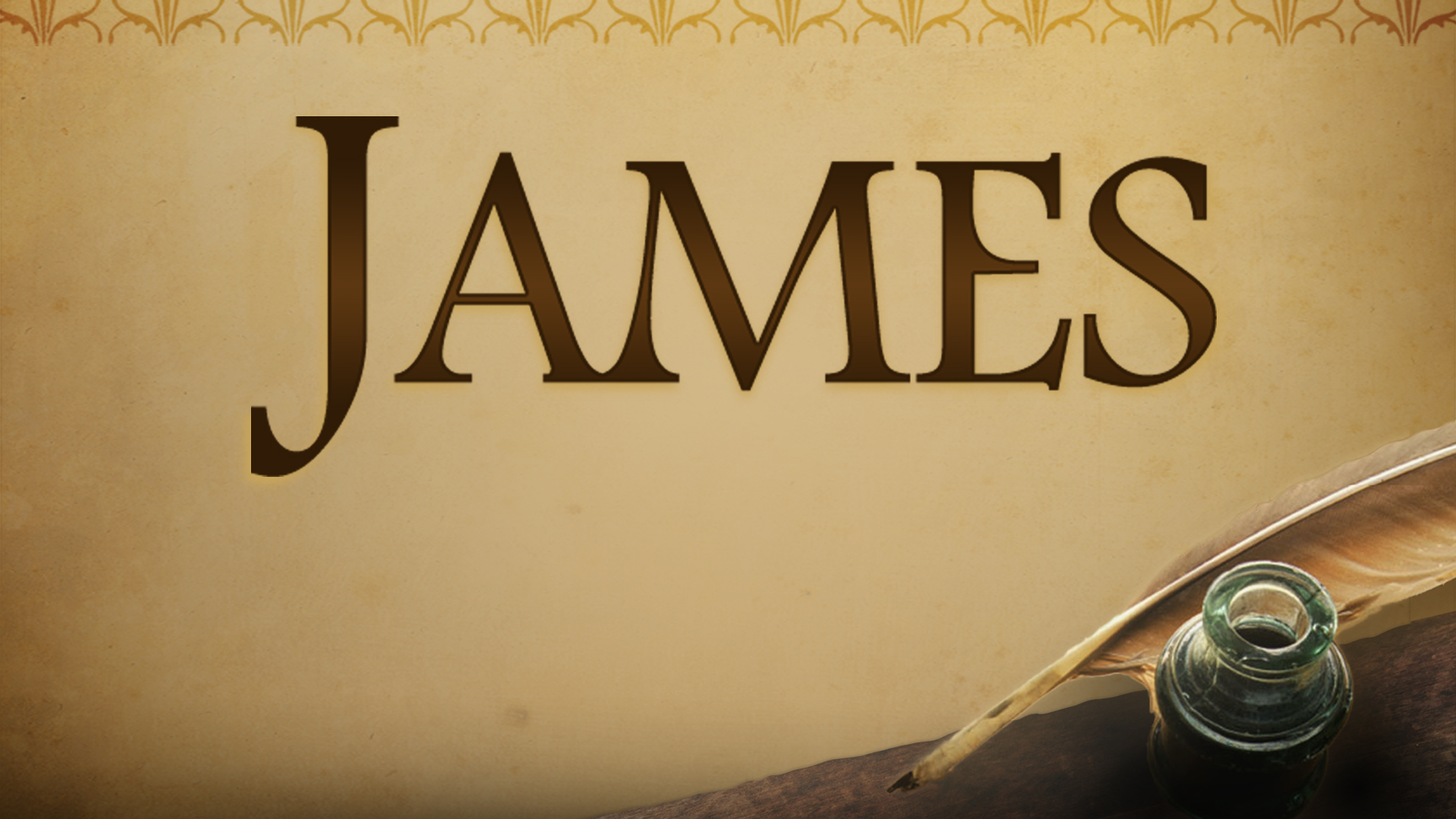 Practical Christian Living
Wholehearted Devotion to Jesus
Lesson Two • James 1:2-12
Larry Brown & Phillip Shumake
Embry Hills church of Christ
July – September 2023